3. WorkshopIG BCE Ortsgruppe Marburg
Das CMS und Blog-System Wordpress
Gladenbach 23.01.2016
Zusammengestellt von Thomas Olczak
Teil 1: Benutzer, Seiten und Beiträge
Benutzer registrieren, Benutzer verwalten, Seite erstellen,
Beiträge und Kategorie erstellen
Teil 2: Veranstaltungen verwalten
Veranstaltungen planen / erstellen,
Wiederkehrende Veranstaltungen
Veranstaltungsorte, Buchungen
Workshop IG BCE Ortsgruppe Marburg
Benutzer registrieren
Benutzer registrieren 
Benutzerrollen und  Rechte
Benutzer verwalten
Workshop IG BCE Ortsgruppe Marburg
Anmelden klicken
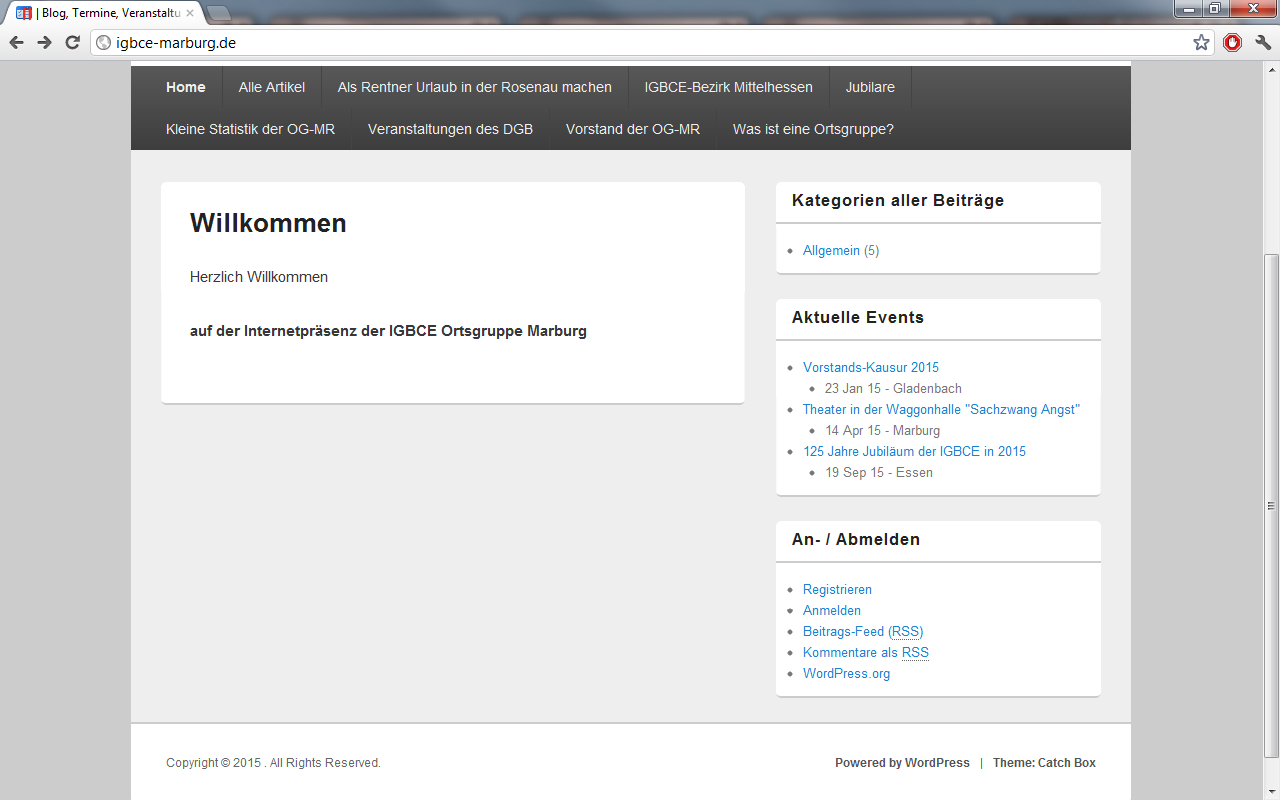 Workshop IG BCE Ortsgruppe Marburg
Mit eigenem Benutzer anmelden
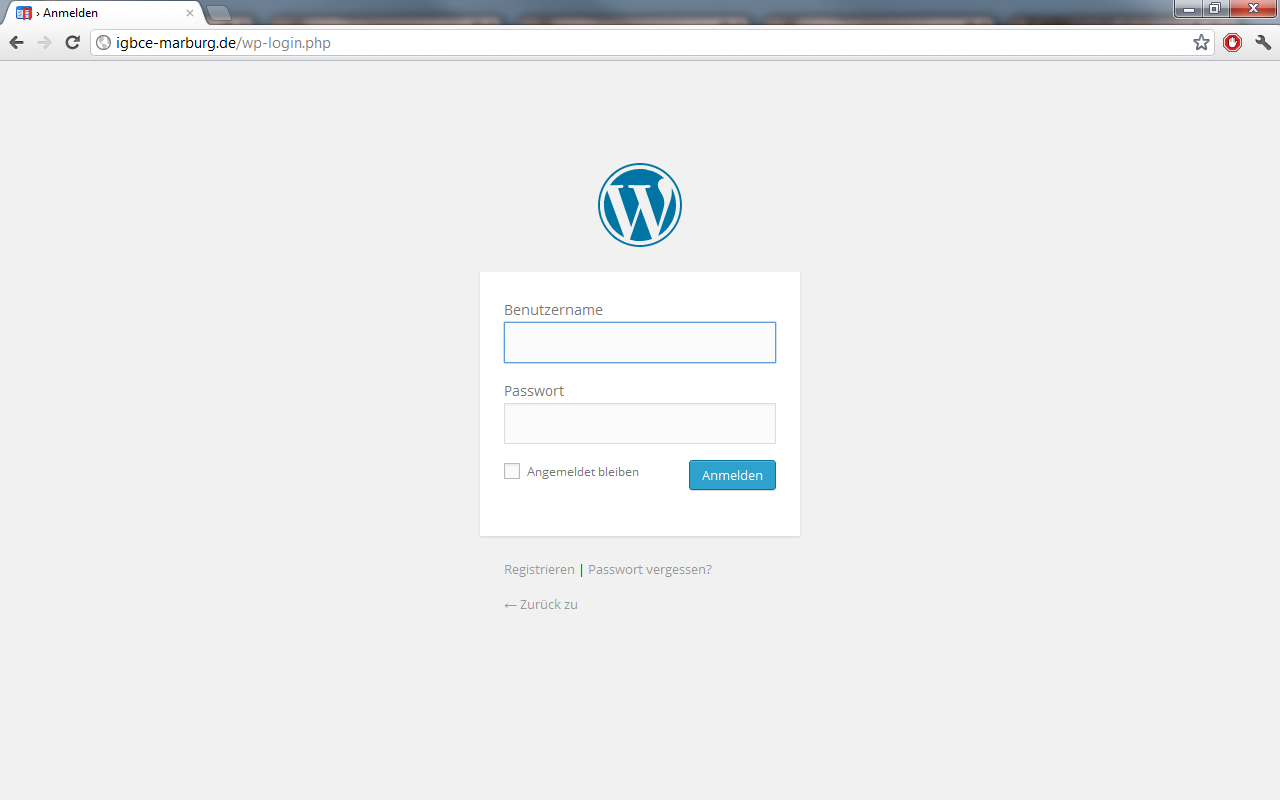 Workshop IG BCE Ortsgruppe Marburg
Startseite Dashboard
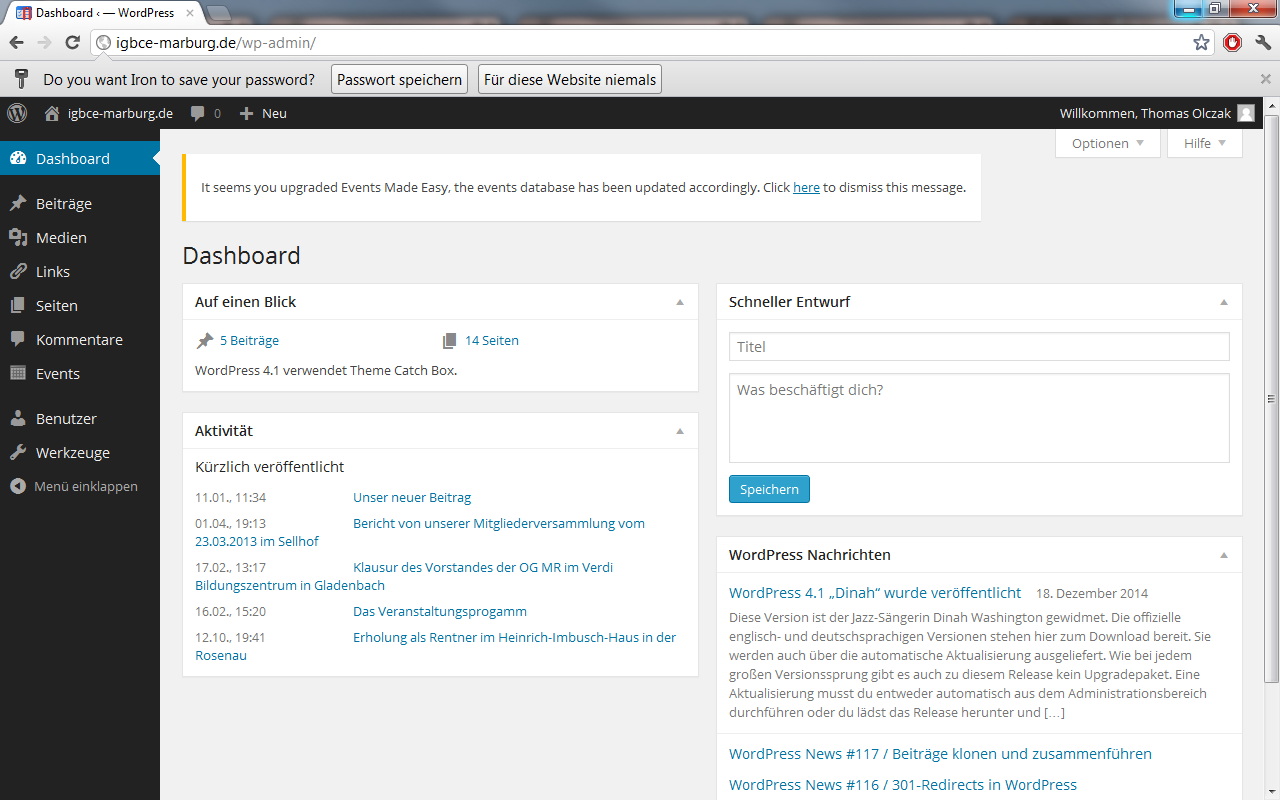 Workshop IG BCE Ortsgruppe Marburg
Benutzer verwalten
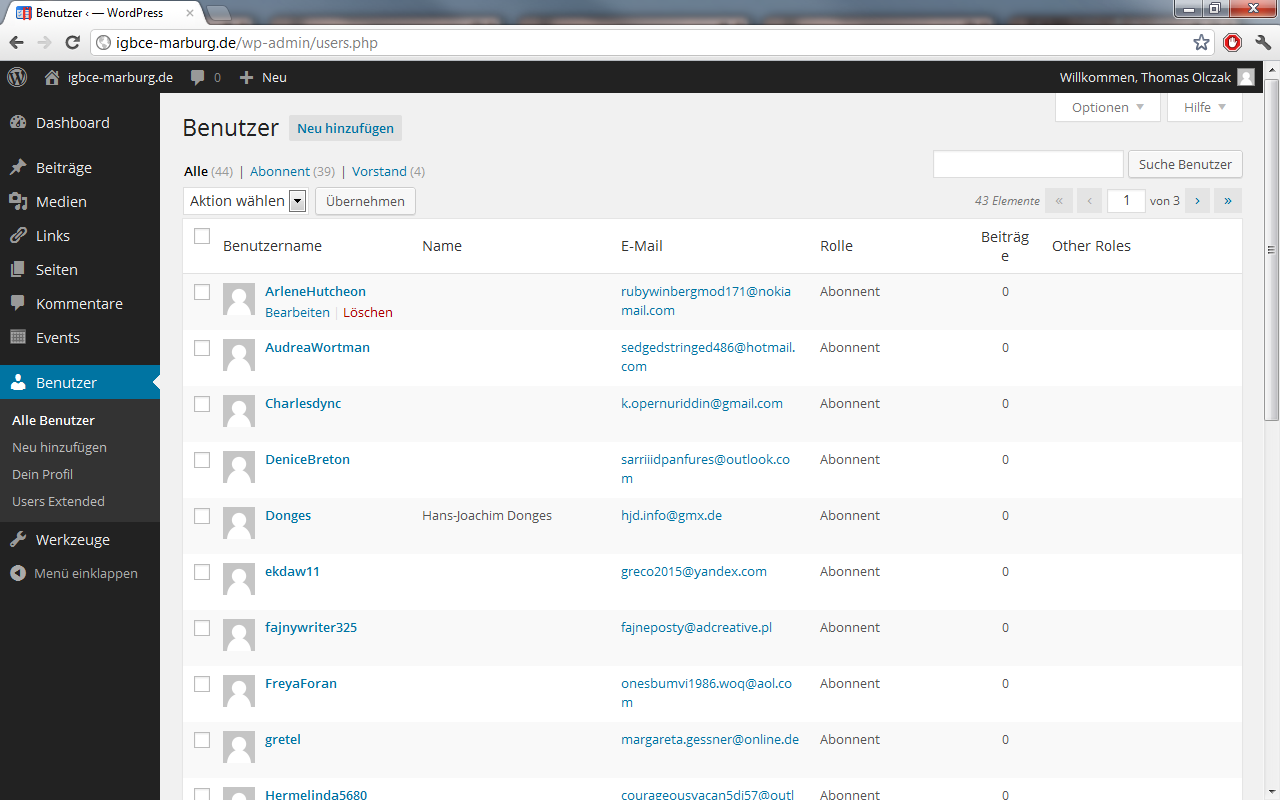 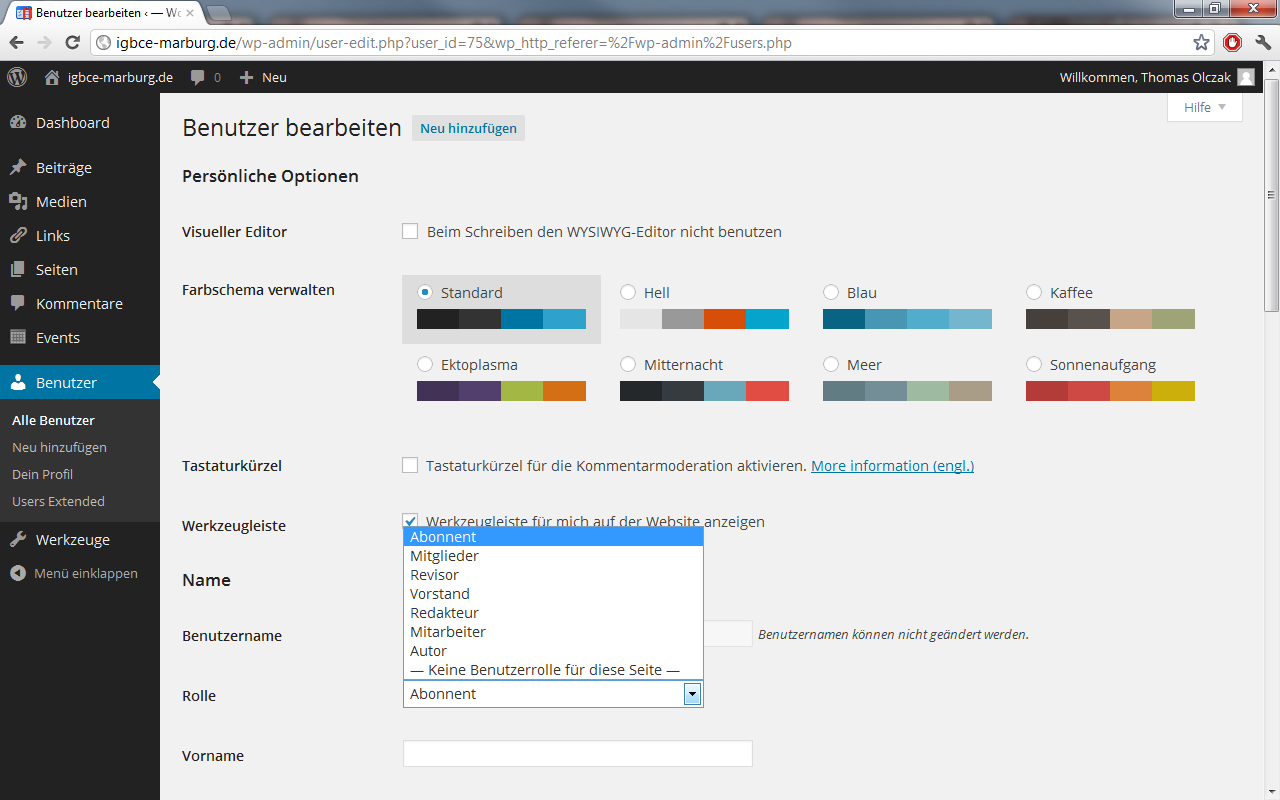 Workshop IG BCE Ortsgruppe Marburg
Benutzer-Rollen
Abonnent = Nur Leserechte und Kommentare
Mitglieder = Nur Beiträge und Events anlegen
Autor = Nur eigene Inhalte & Events verwalten
Redakteur = Alle Inhalte & Events verwalten
Vorstand = Inhalte, Events & Benutzer verwalten
Workshop IG BCE Ortsgruppe Marburg
Seiten verwalten
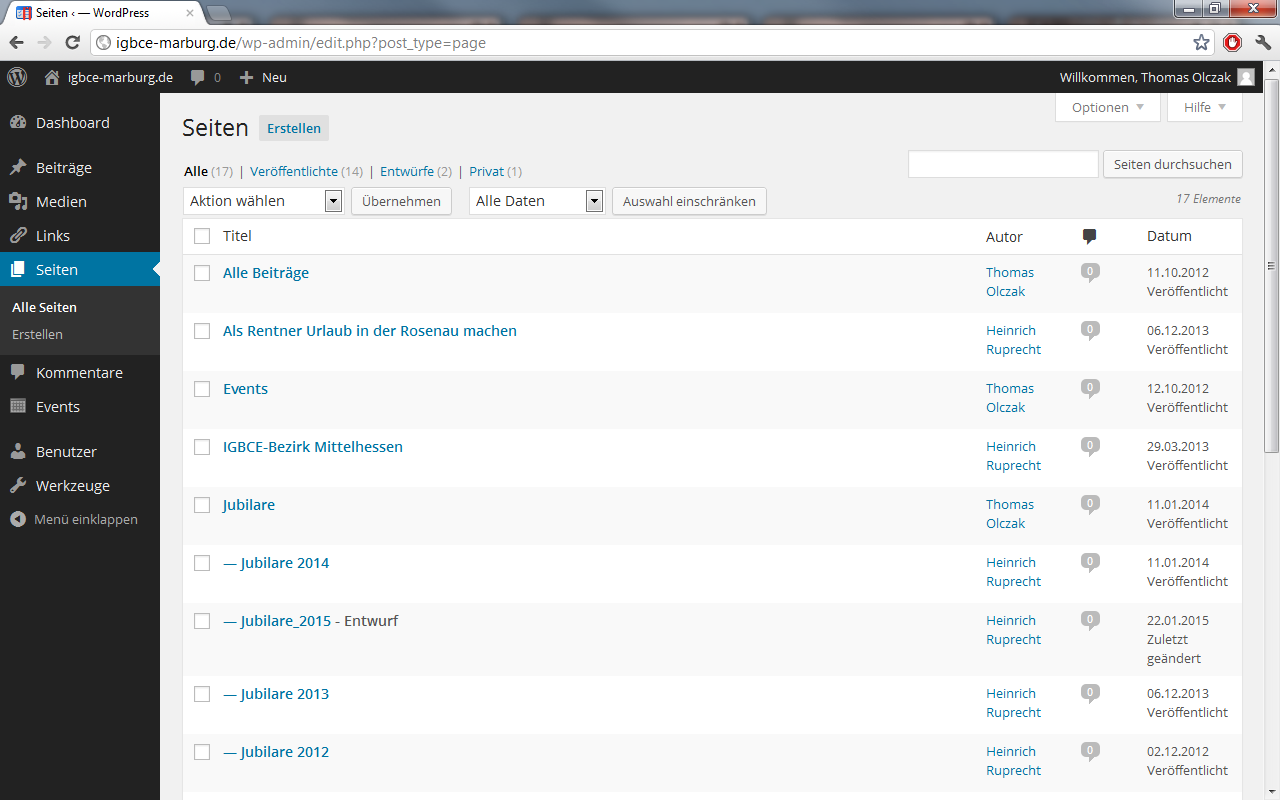 Workshop IG BCE Ortsgruppe Marburg
Neue Seite erstellen
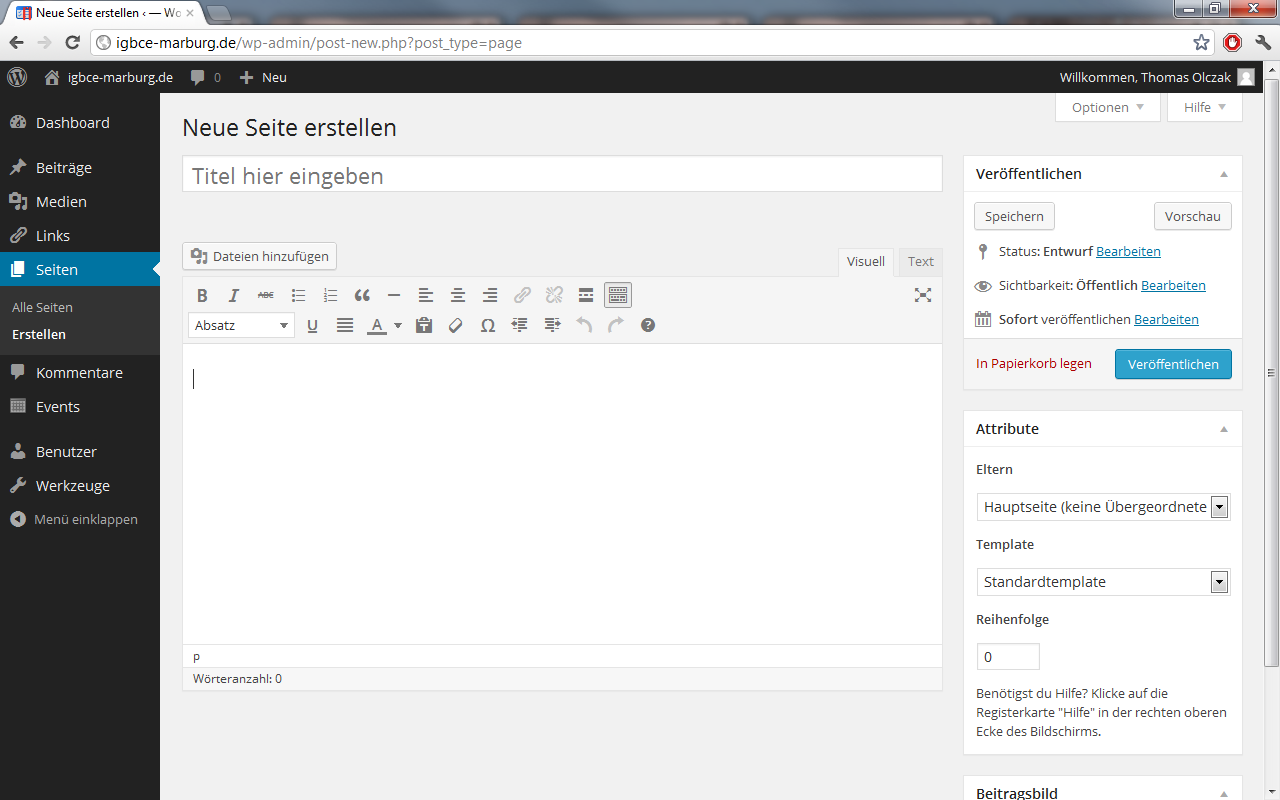 Workshop IG BCE Ortsgruppe Marburg
Seitenoptionen
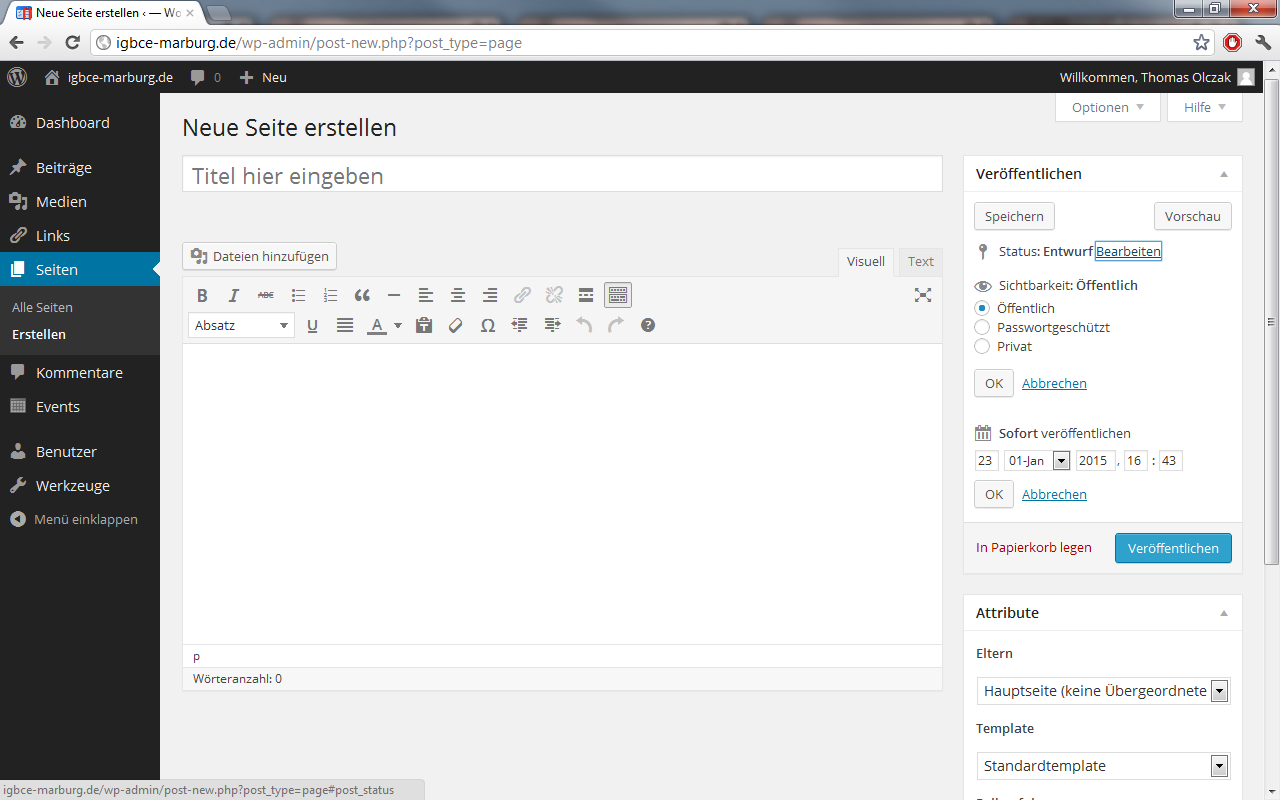 Workshop IG BCE Ortsgruppe Marburg
Beiträge einrichten
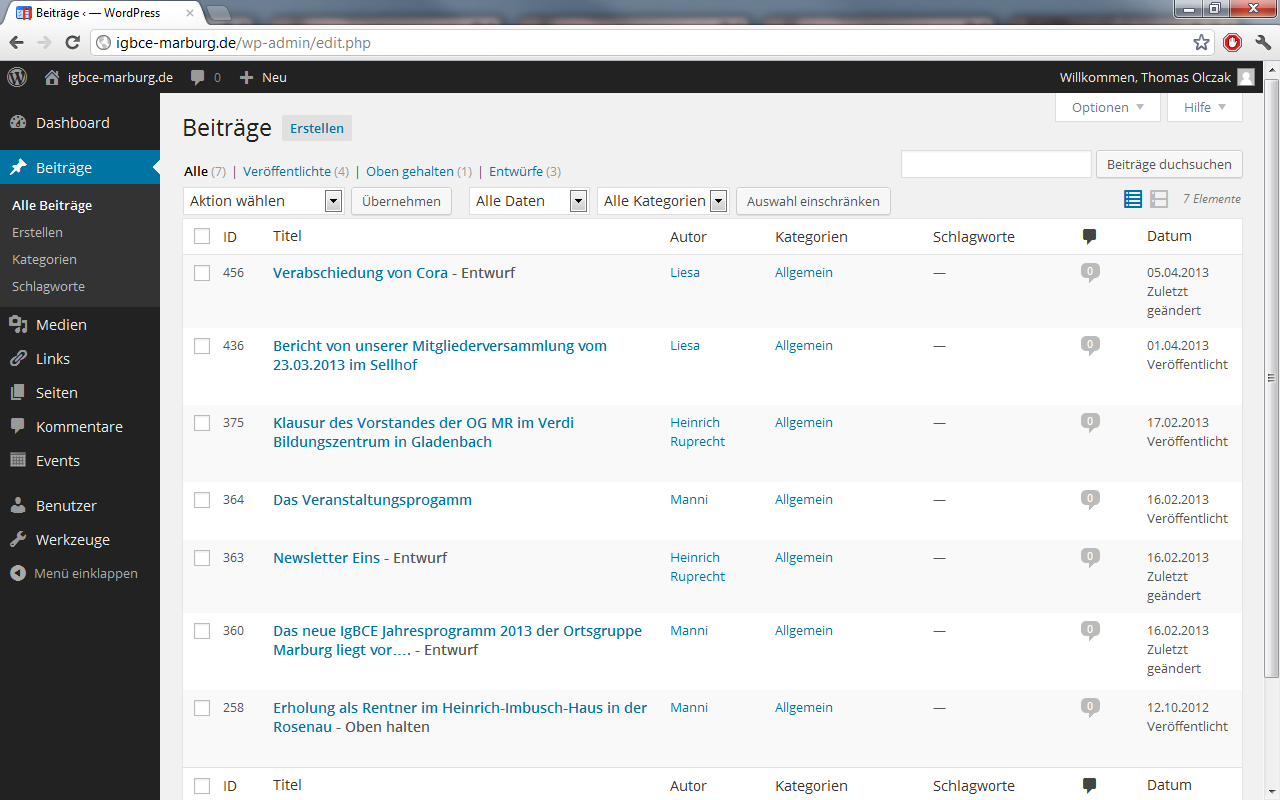 Workshop IG BCE Ortsgruppe Marburg
Beitrag erstellen
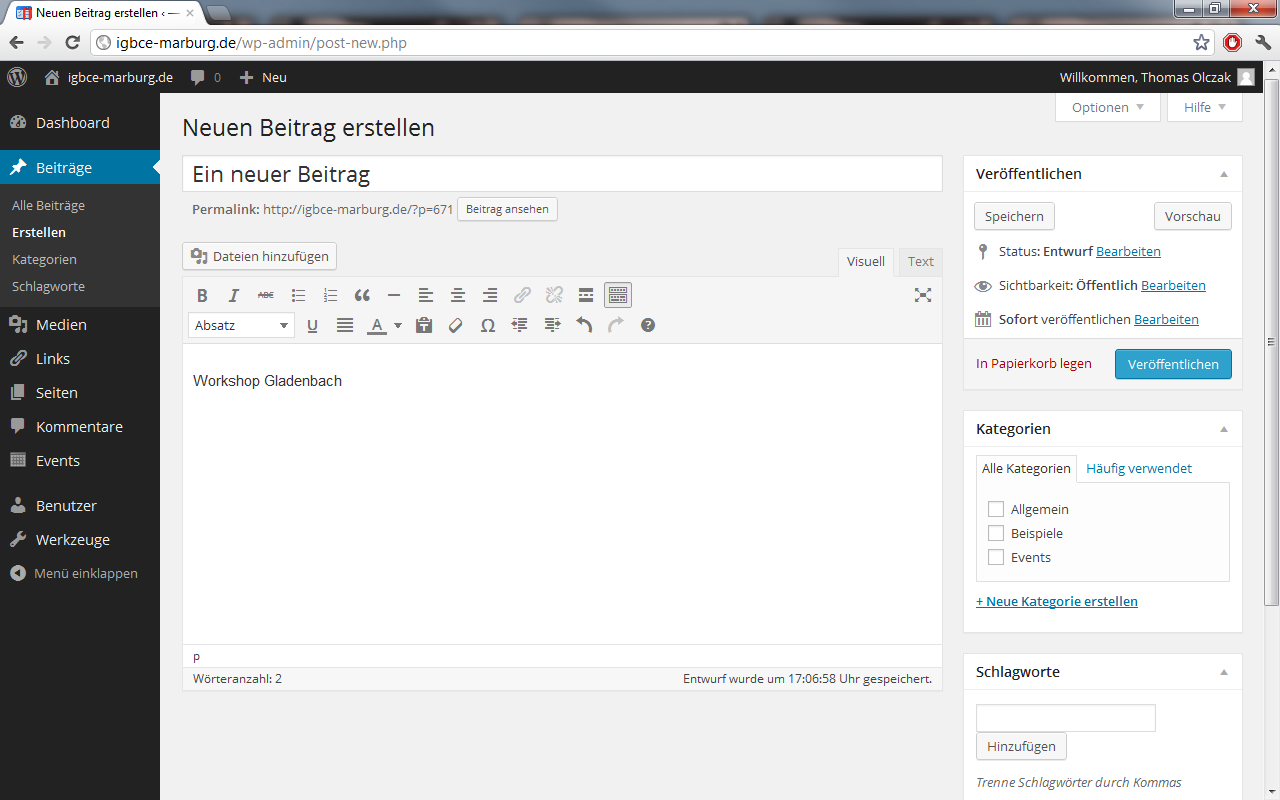 Workshop IG BCE Ortsgruppe Marburg
Neuer Beitrag erstellt
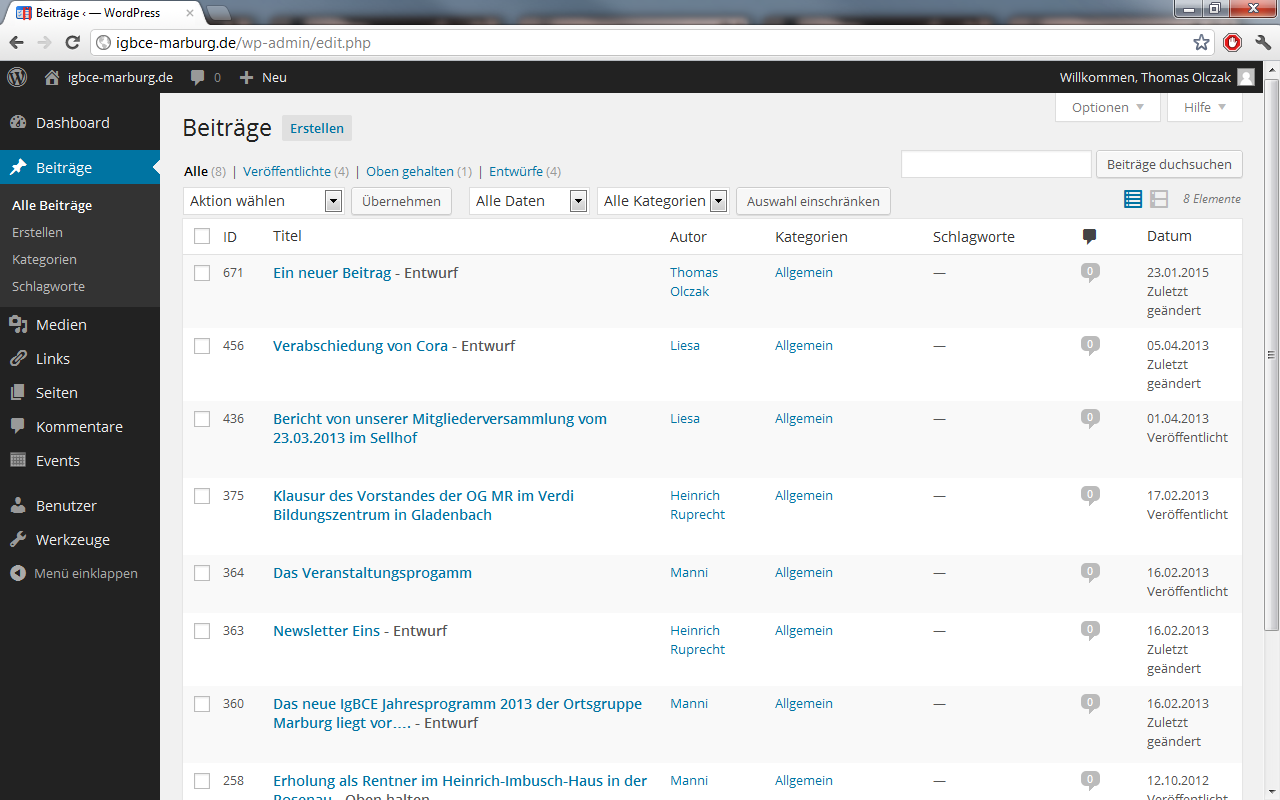 Workshop IG BCE Ortsgruppe Marburg
Alle Beiträge
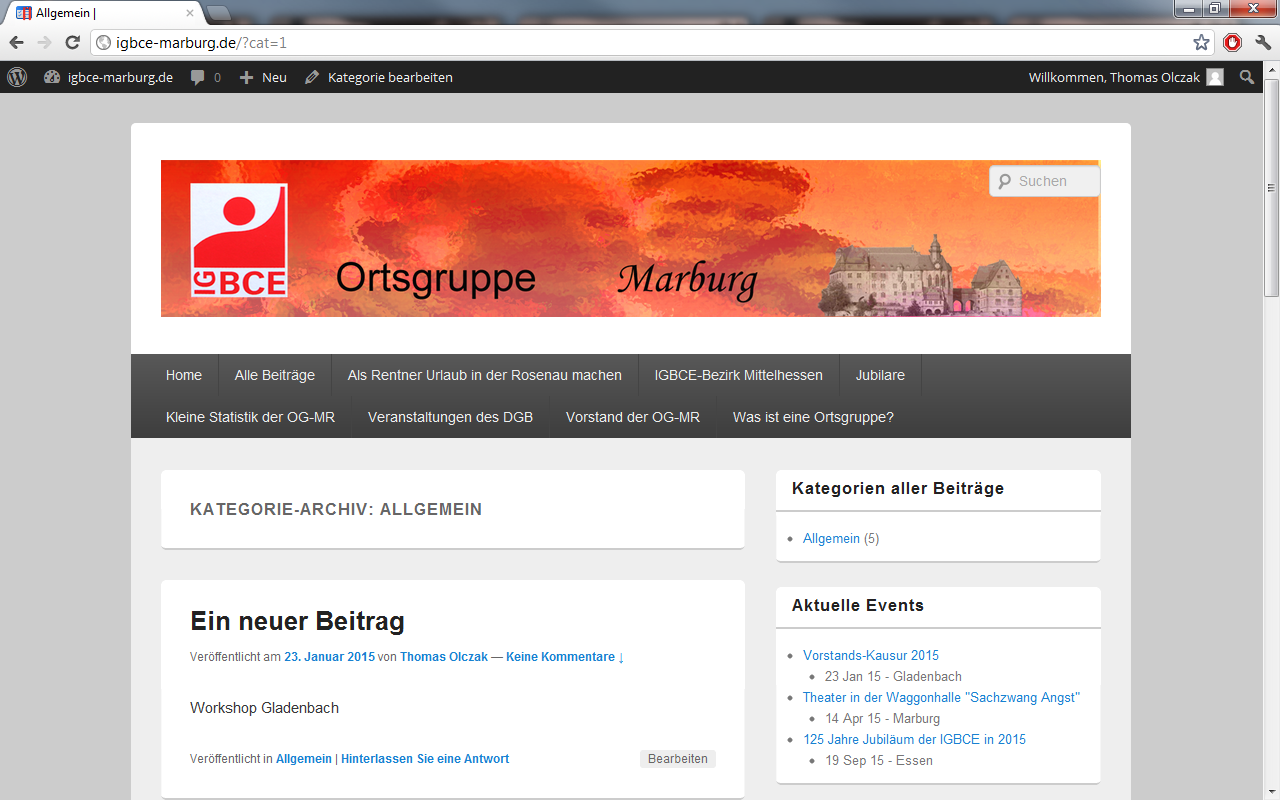 Workshop IG BCE Ortsgruppe Marburg
Ende Teil 1
Workshop IG BCE Ortsgruppe Marburg
Veranstaltungen verwalten
Veranstaltungen planen / erstellen
Wiederkehrende Veranstaltungen planen / erstellen
Veranstaltungsorte
Buchungen
Workshop IG BCE Ortsgruppe Marburg
Veranstaltung planen / erstellen
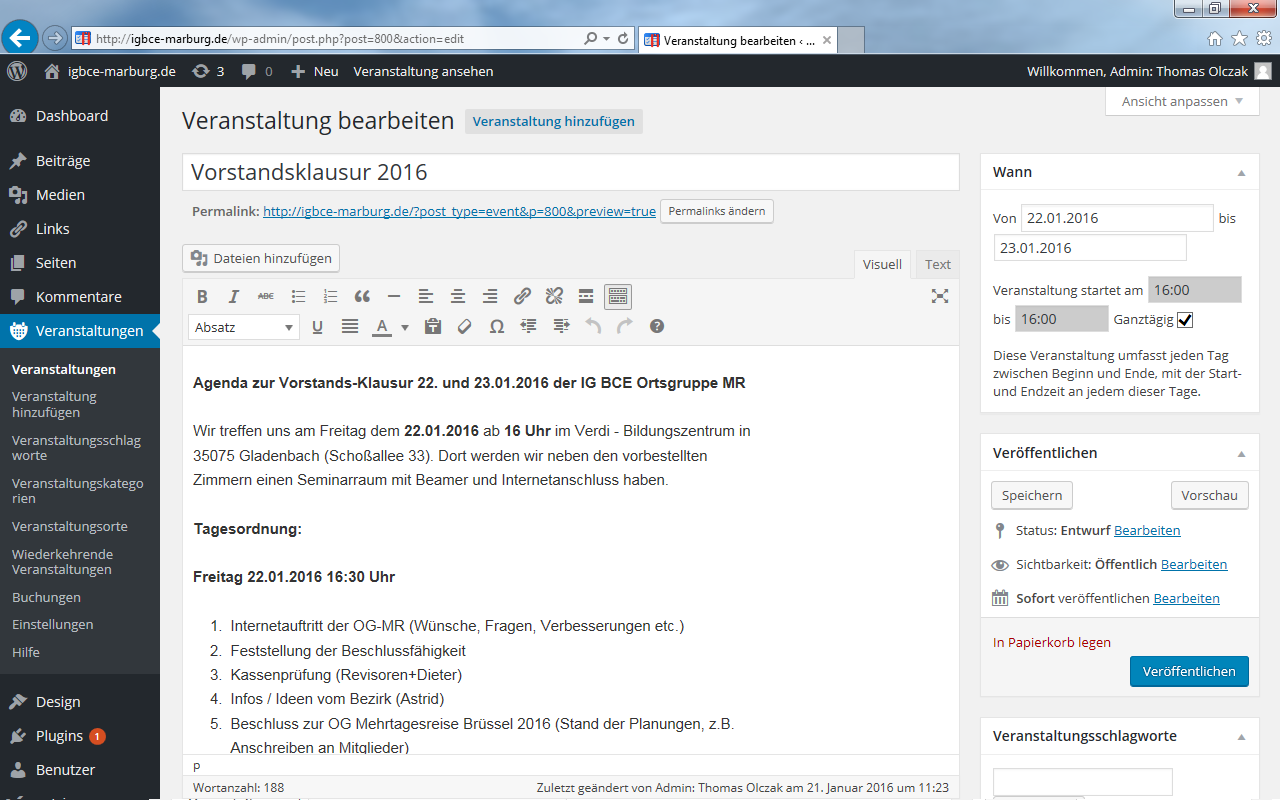 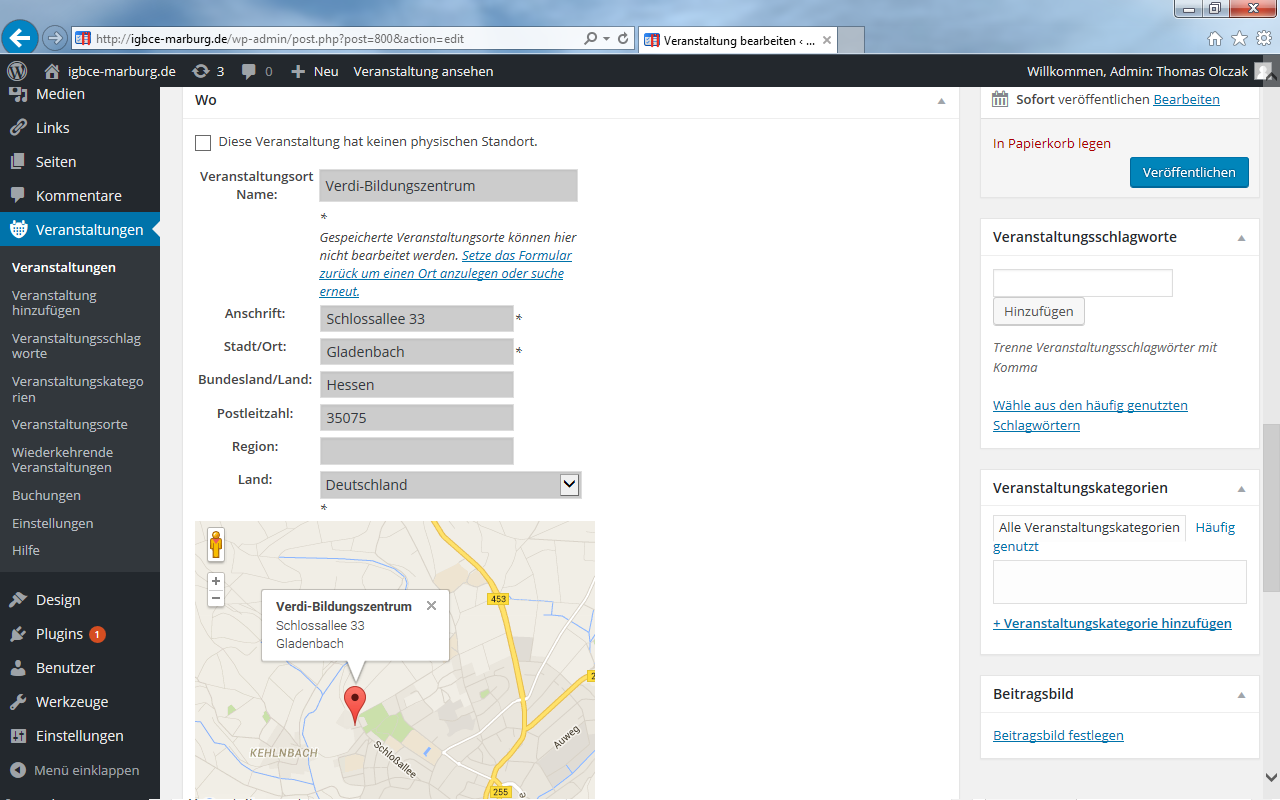 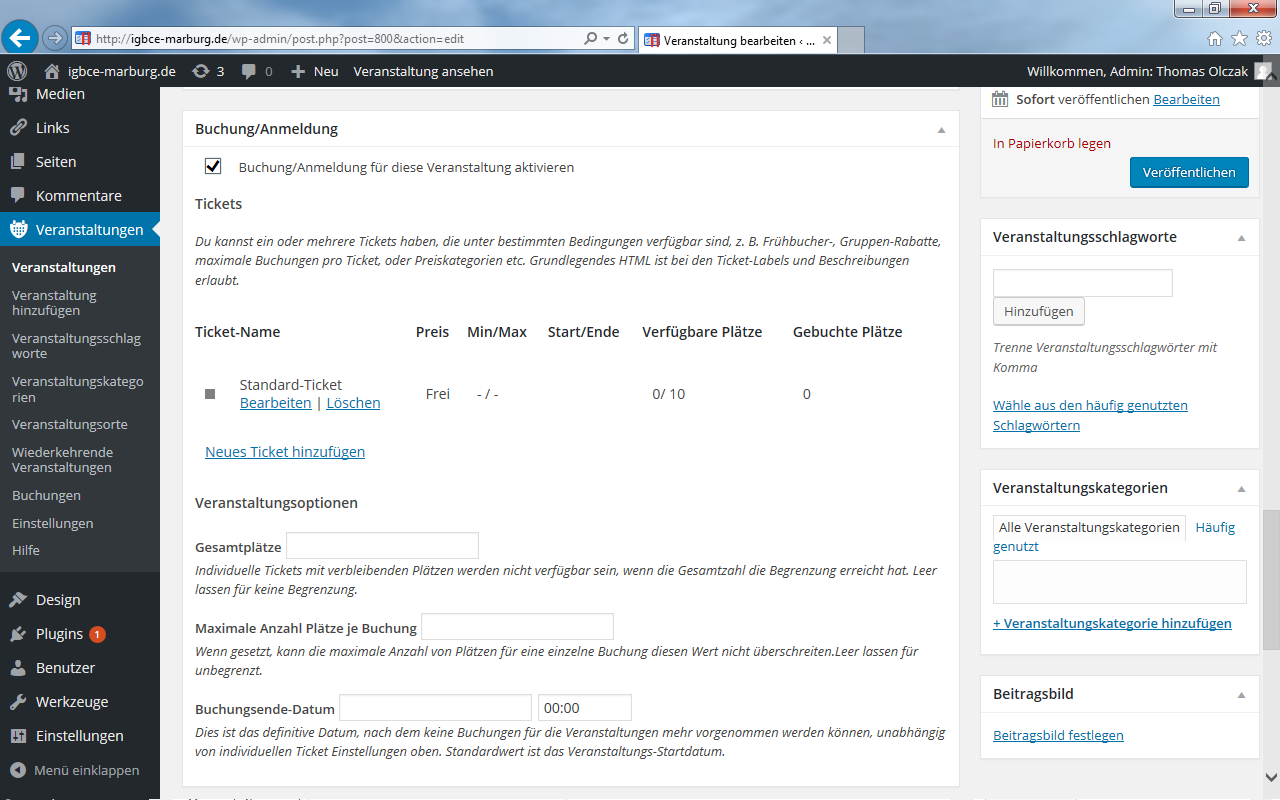 Workshop IG BCE Ortsgruppe Marburg
Veranstaltung planen / erstellen
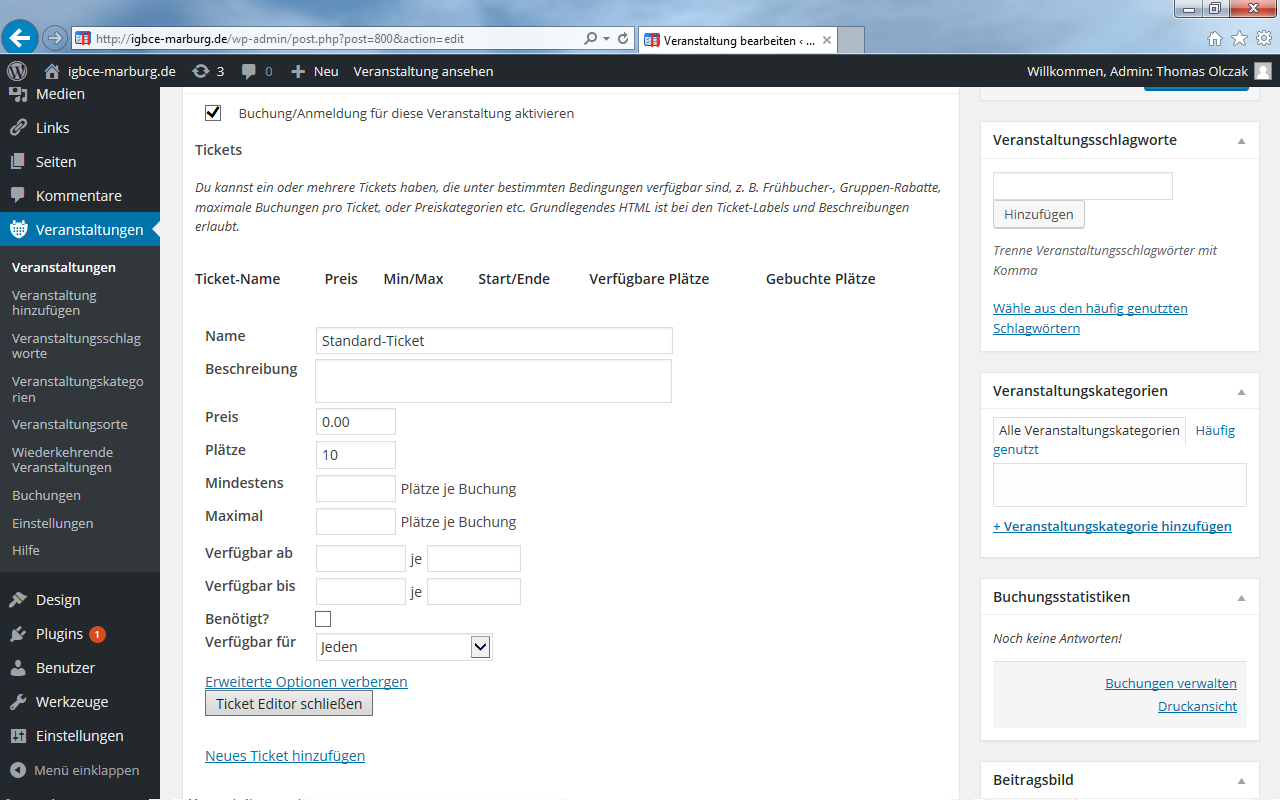 Workshop IG BCE Ortsgruppe Marburg
Wiederkehrende Veranstaltungen
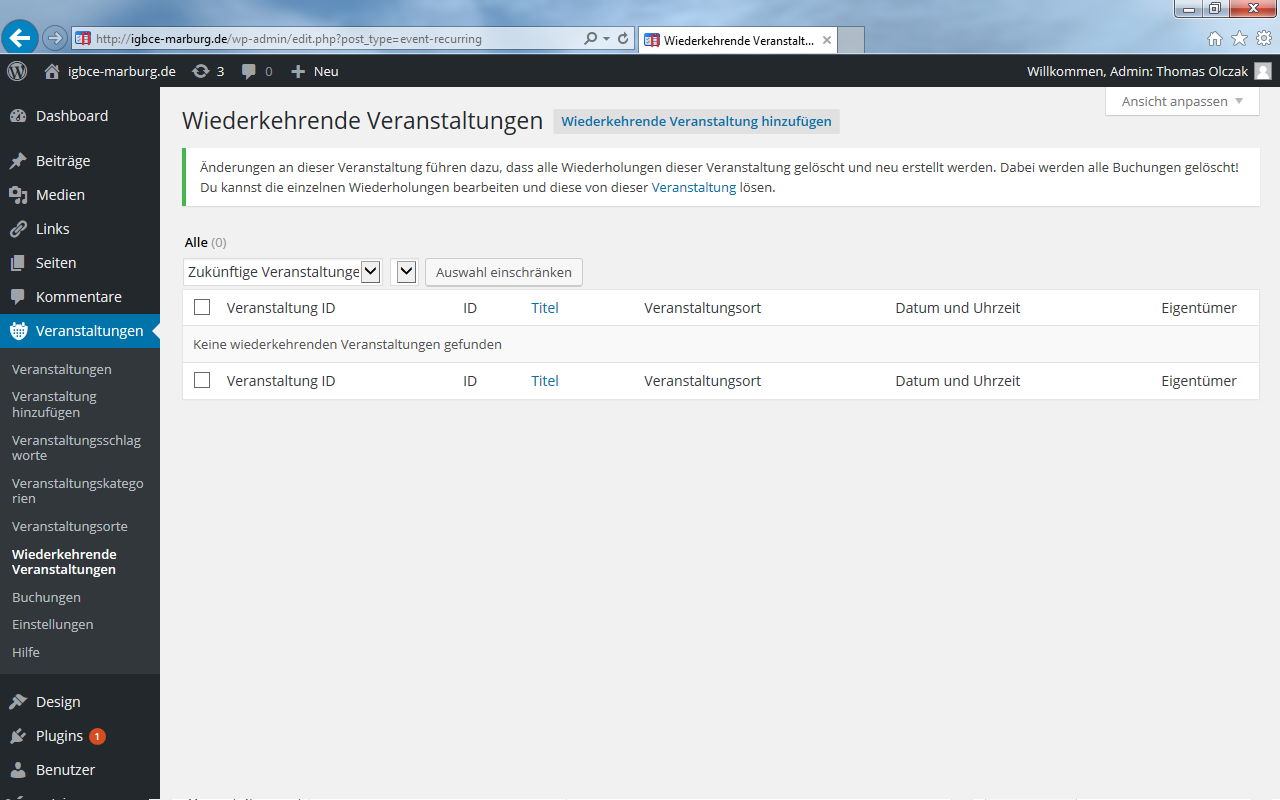 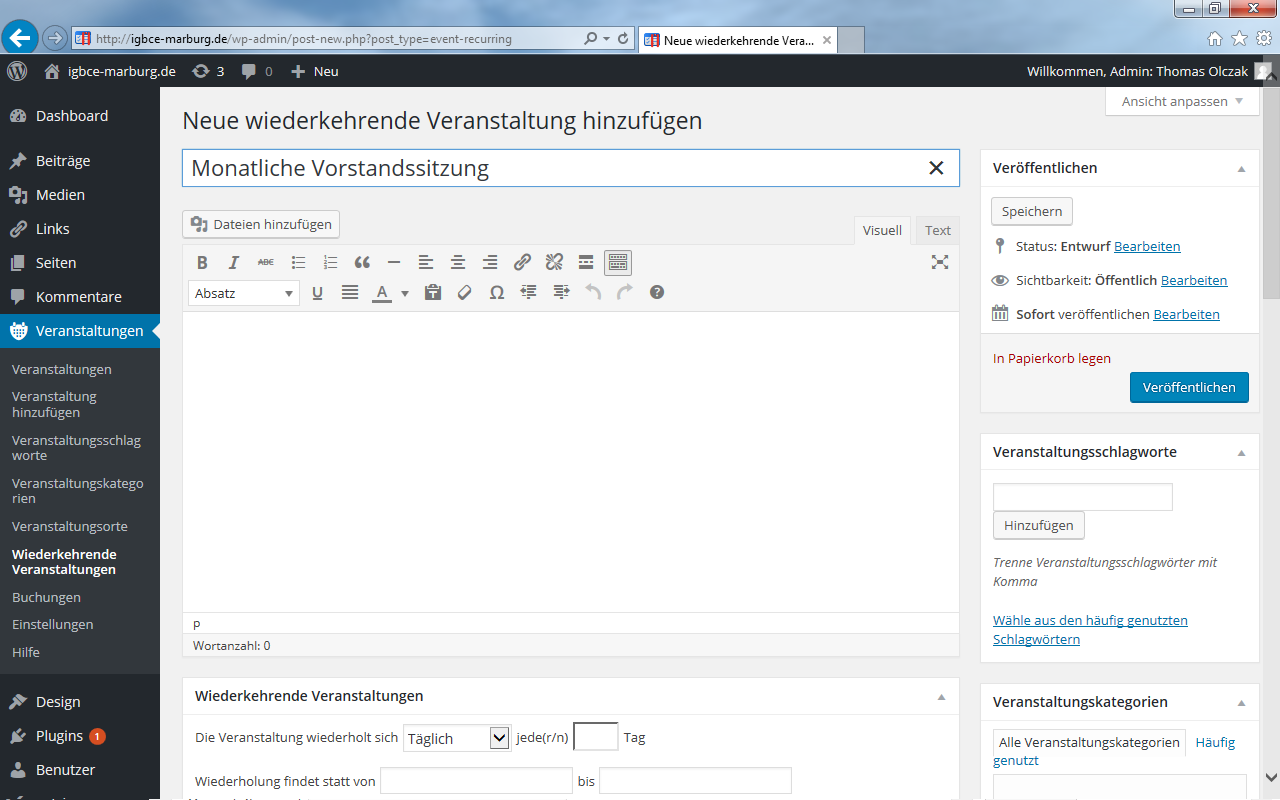 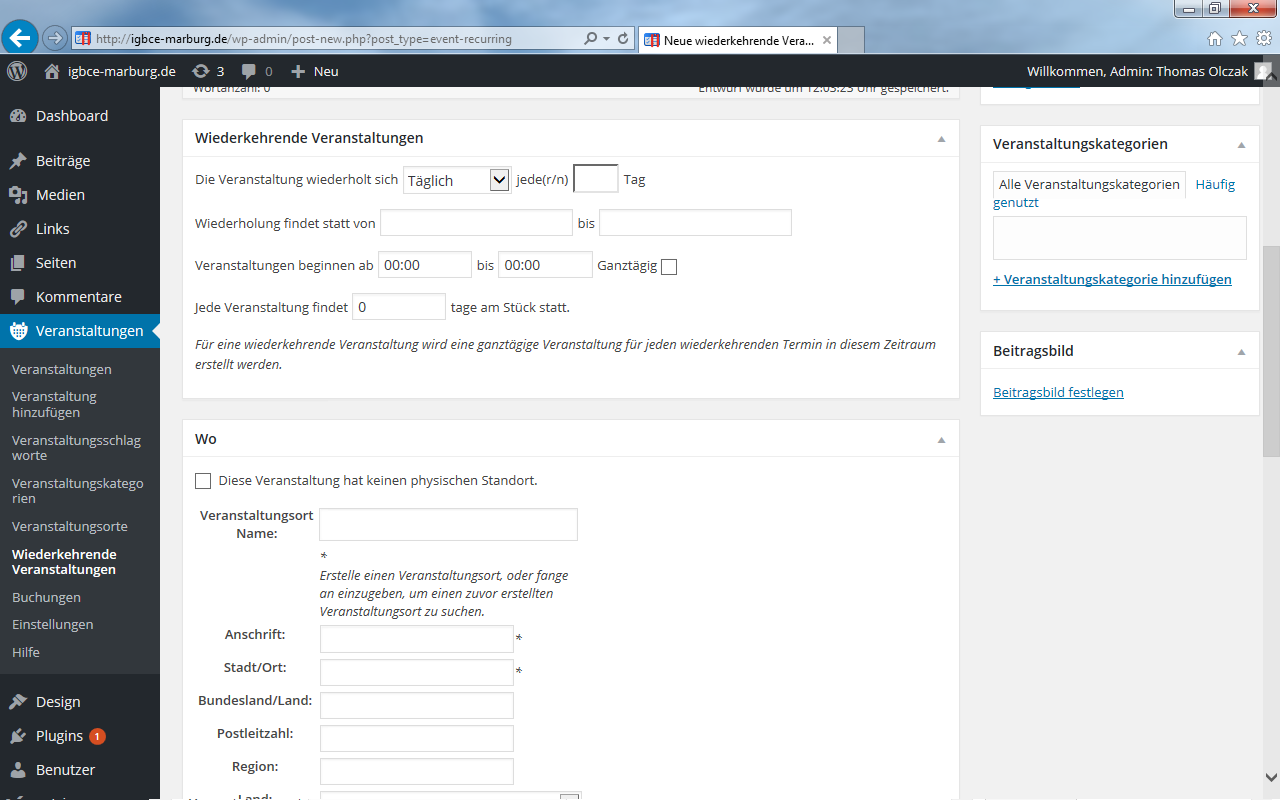 Workshop IG BCE Ortsgruppe Marburg
Veranstaltungsorte
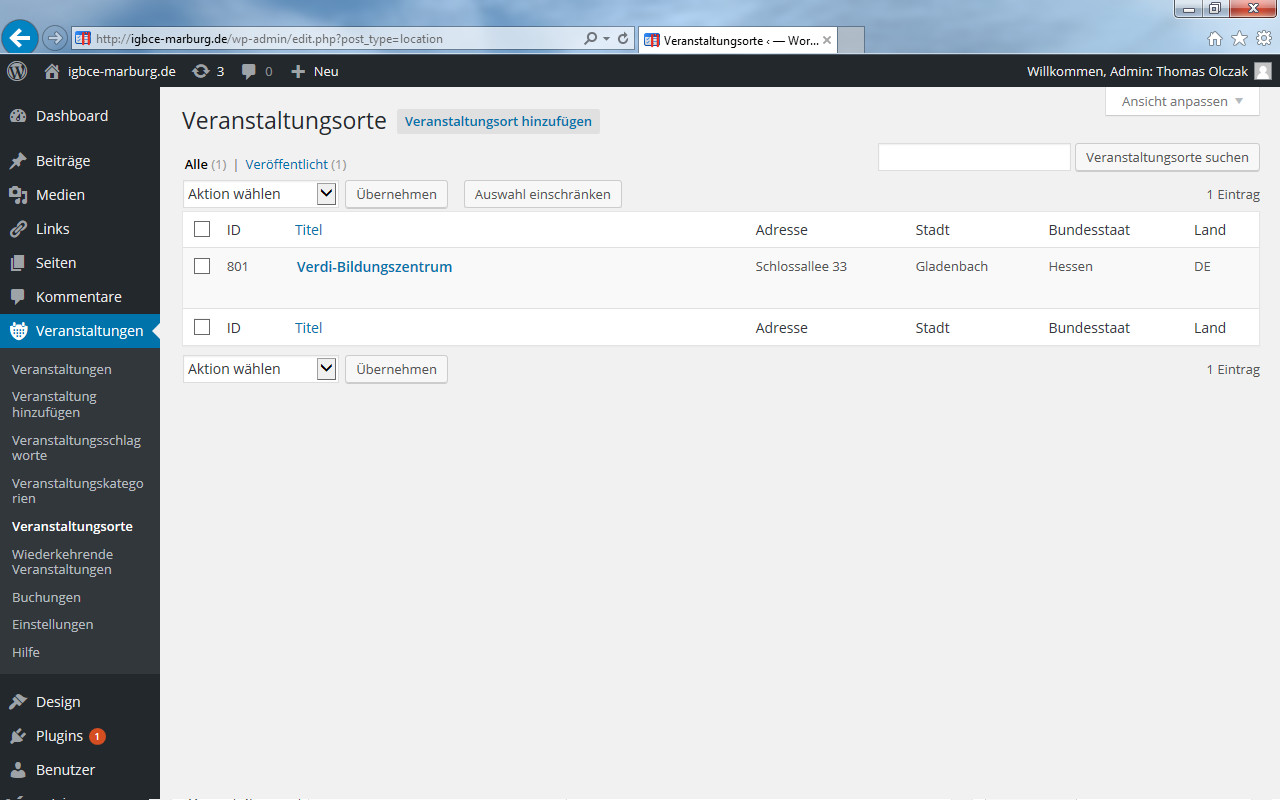 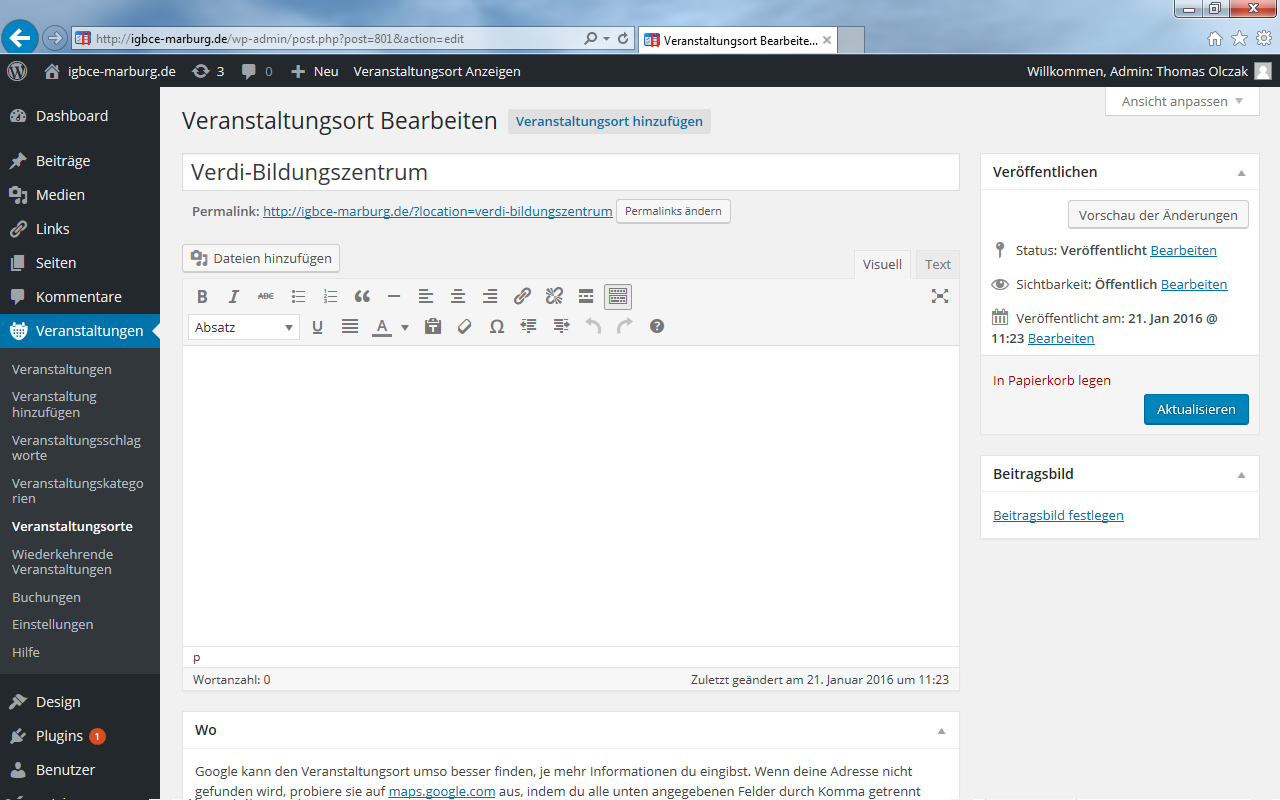 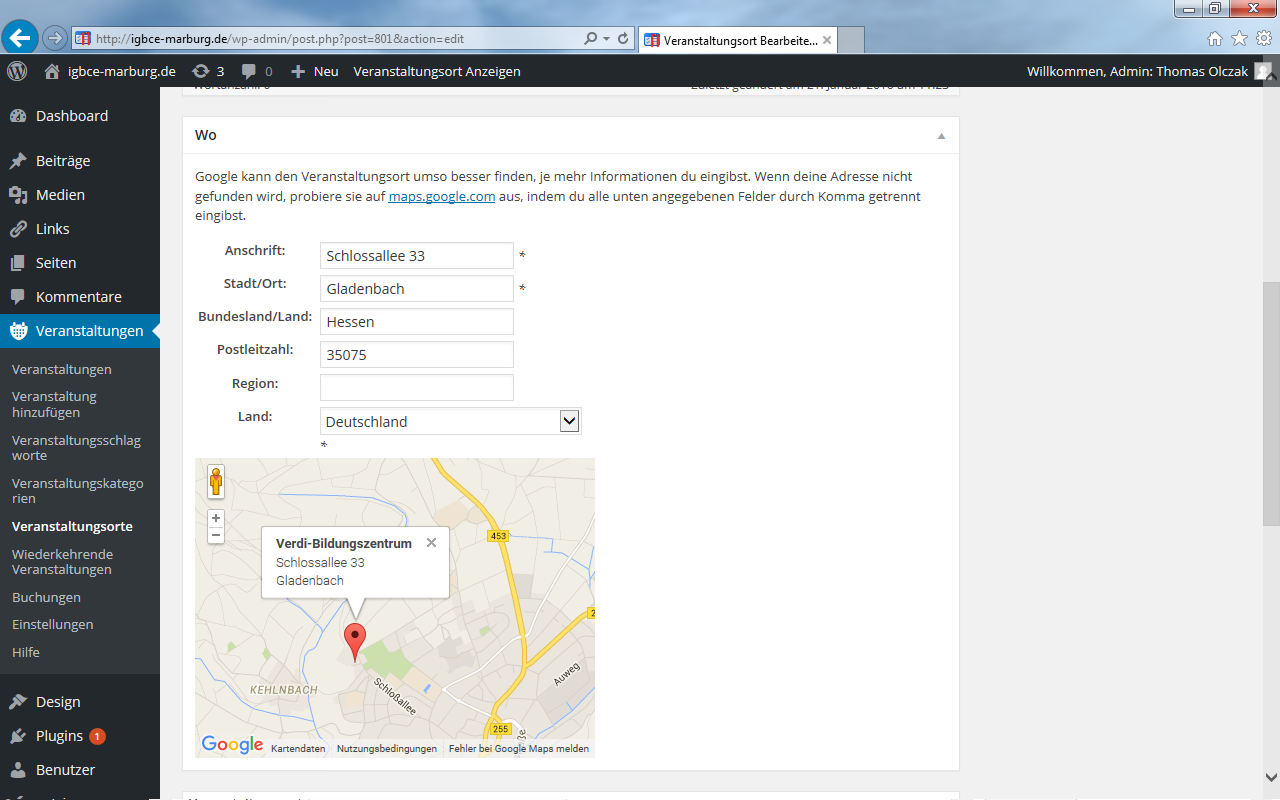 Workshop IG BCE Ortsgruppe Marburg
Buchungen
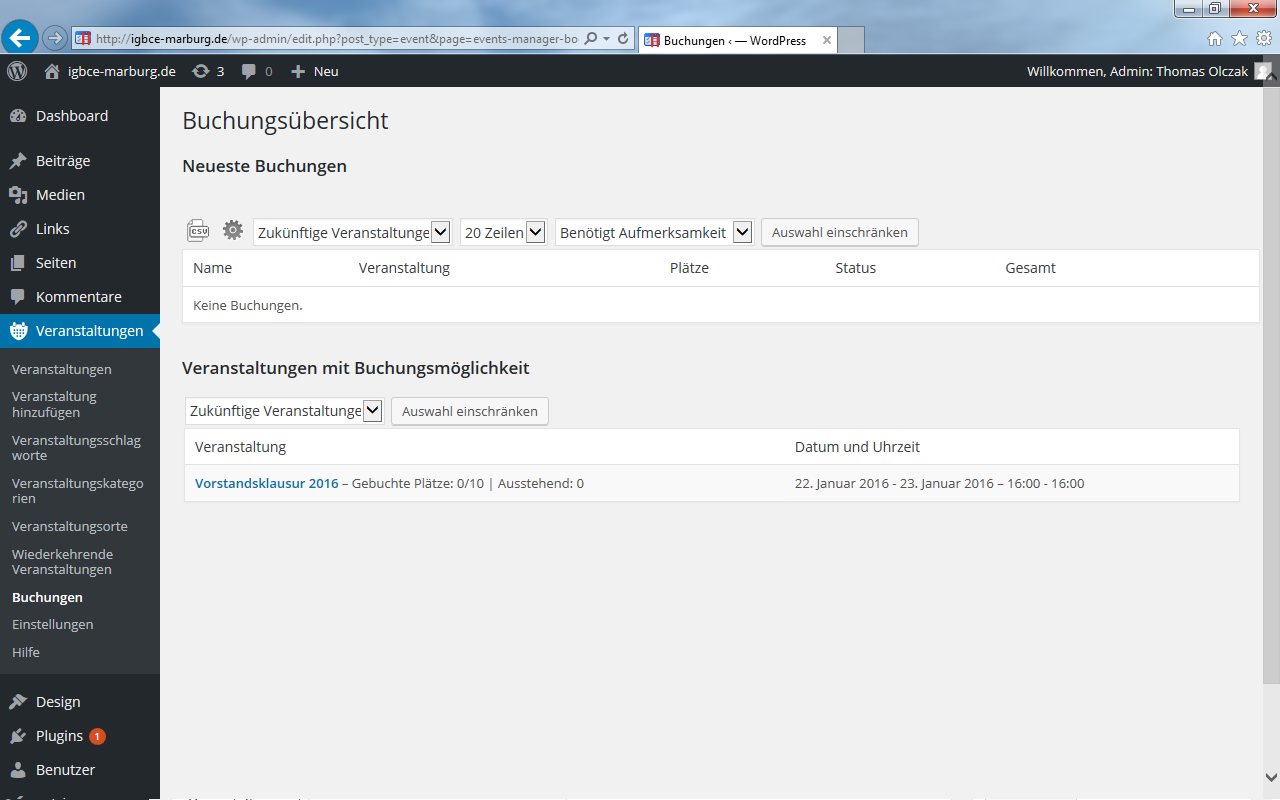 Workshop IG BCE Ortsgruppe Marburg
Ende Teil 2
Workshop IG BCE Ortsgruppe Marburg
Vielen Dank für EureAufmerksamkeit
Workshop IG BCE Ortsgruppe Marburg